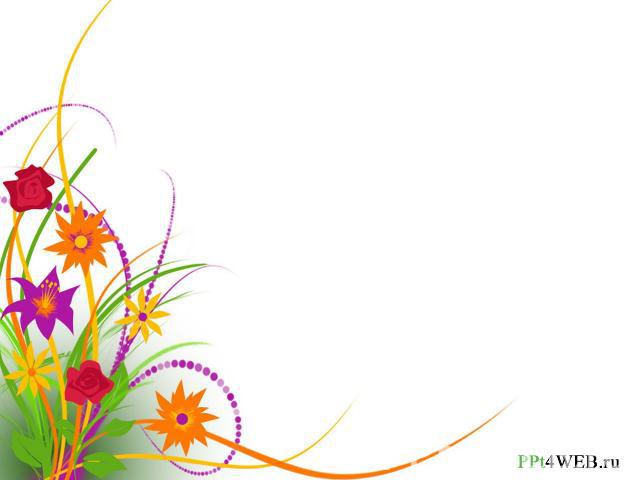 Саламатсыңарбы балдар!
Маанайыңар жакшыбы?
Анда эмесе сабакты 
баштайлы.
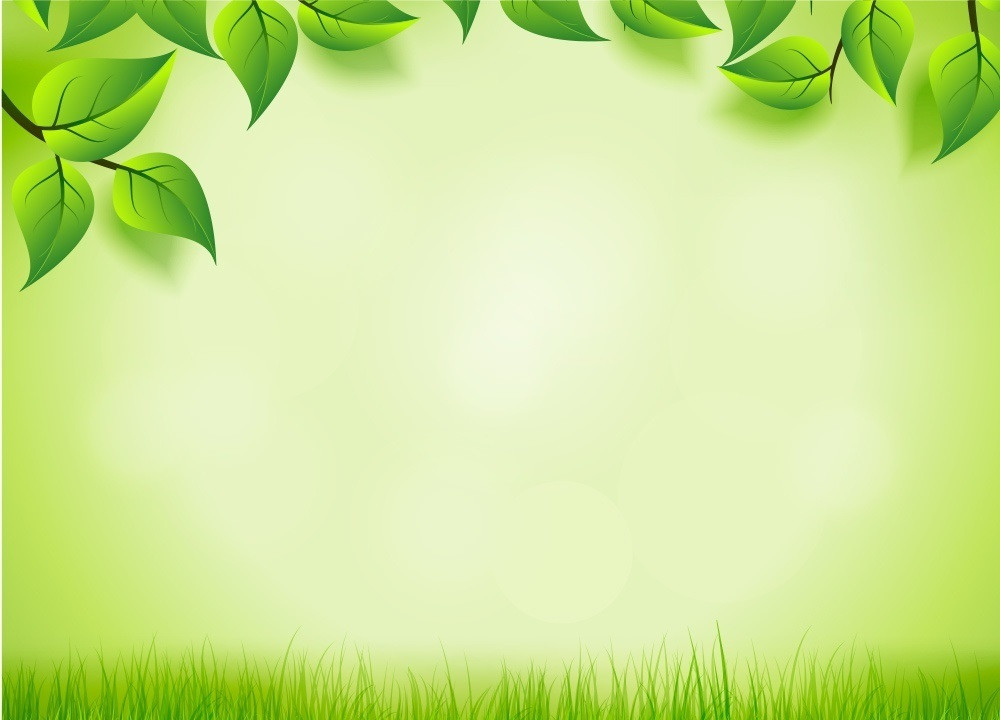 Сабактын темасы:
Окуучунун бир күнү.
Грамматикасы:2-жактын сылык түрүн өтөбүз.
                                    (-ңыз)
Жаңы лексика: Уктум эле, жардам берели,  улууга урмат.
Уктум эле-
Сиздин бул жакта экениңизди уктум эле.
Жардам берели-
Бул чоң апага жардам берели.
Улууга урмат-
Балдар биз улууга урмат,
Кичүүгө ызат көрсөтөлү.
Кыргыз тилинде 3-жак бар.
Жекелик түрү:
Көптүк түрү:
1-жак Мен
2-жак Сен
3-жак Ал
1-жак Биз
2-жак Силер
   3-жак Алар
Сылык түру:
2-жак Сиз(сиздер)
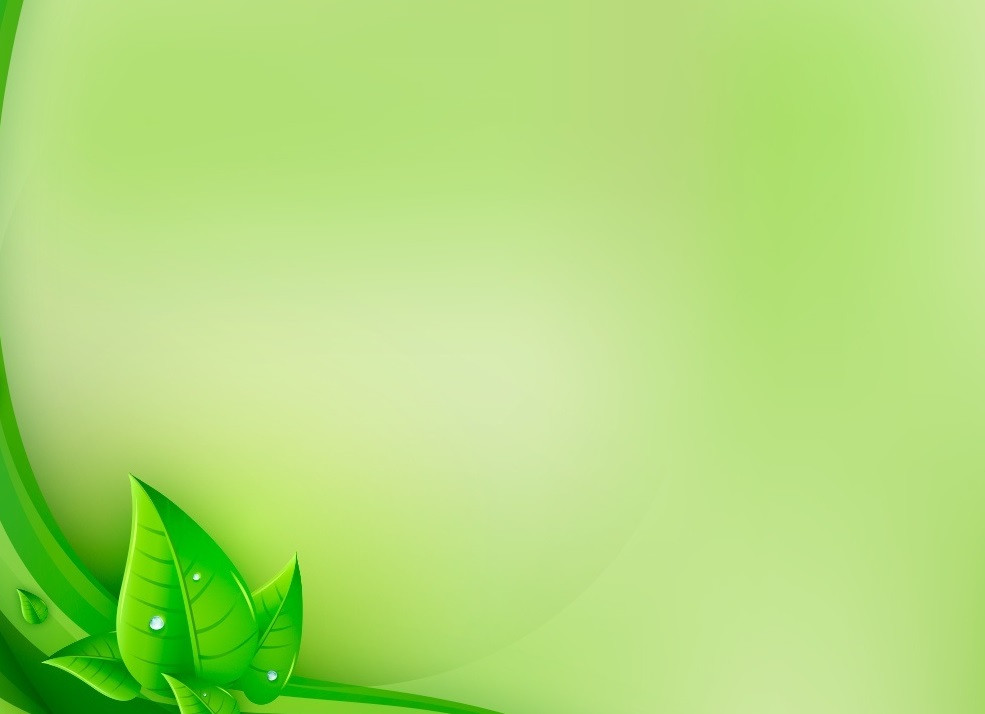 Сабактын максаты:
-Окуучулар, улуугу сый мамиле
кылуу маданияттуу адам экендигин
билдирээрин түшүнүшөт.
-Окуучулар 2-жактын –ңыз мүчөсүн
кебинде туура колдоно алышат.
-ңыз мүчөсүн колдонуп сүйлөм
түзөлү.
1.Эже сиздин балаңыз менен чогу
 иштейм.
2.Сиздин үйүңүз кайсыл жерде.
3.Апа тамактан алыңыз.
4.Сиз биз менен бирге барыңыз.
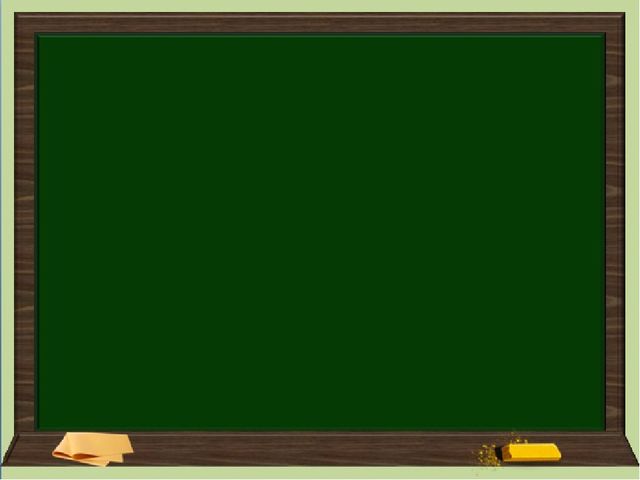 Сылык сөздөрдү жасабыз.
-Келиңиз,
-Өйдө өтүңүз,
-Тамактан алыңыз,
-Нан ооз тийиңиз,
-Ысык чай ичиңиз.
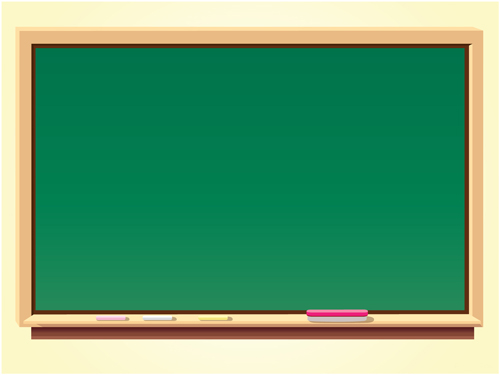 -Балдар, биз ар дайым улуу 
кишилерге кайрылганда сылык 
мамиле кылганды билишибиз
керек.
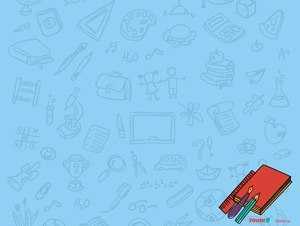 Үйгө тапшырма.
1.Жогорудагы сылык сөздөрдү
катыштырып диалог түзөбүз.
2.Улуу адамдарга мамиле кылганды
үйрөнөбүз.
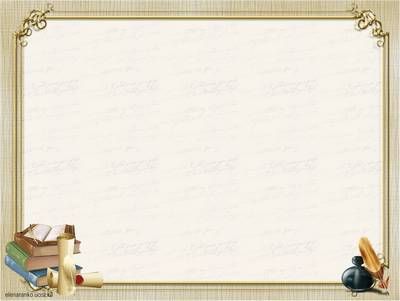 Эмки сабакта жолугушканча
саламатта калгыла!